Ивановская областная организация профсоюза работников народного образования и науки РФ«Мое призвание – Педагог!»28 мая 2014 год
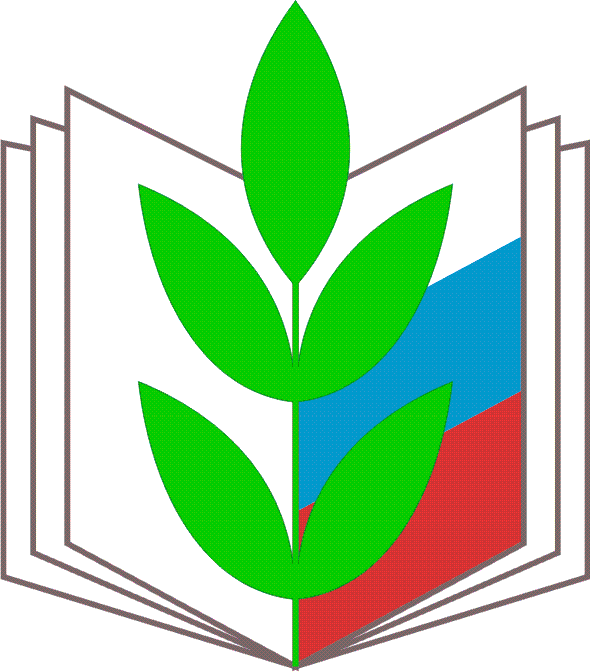 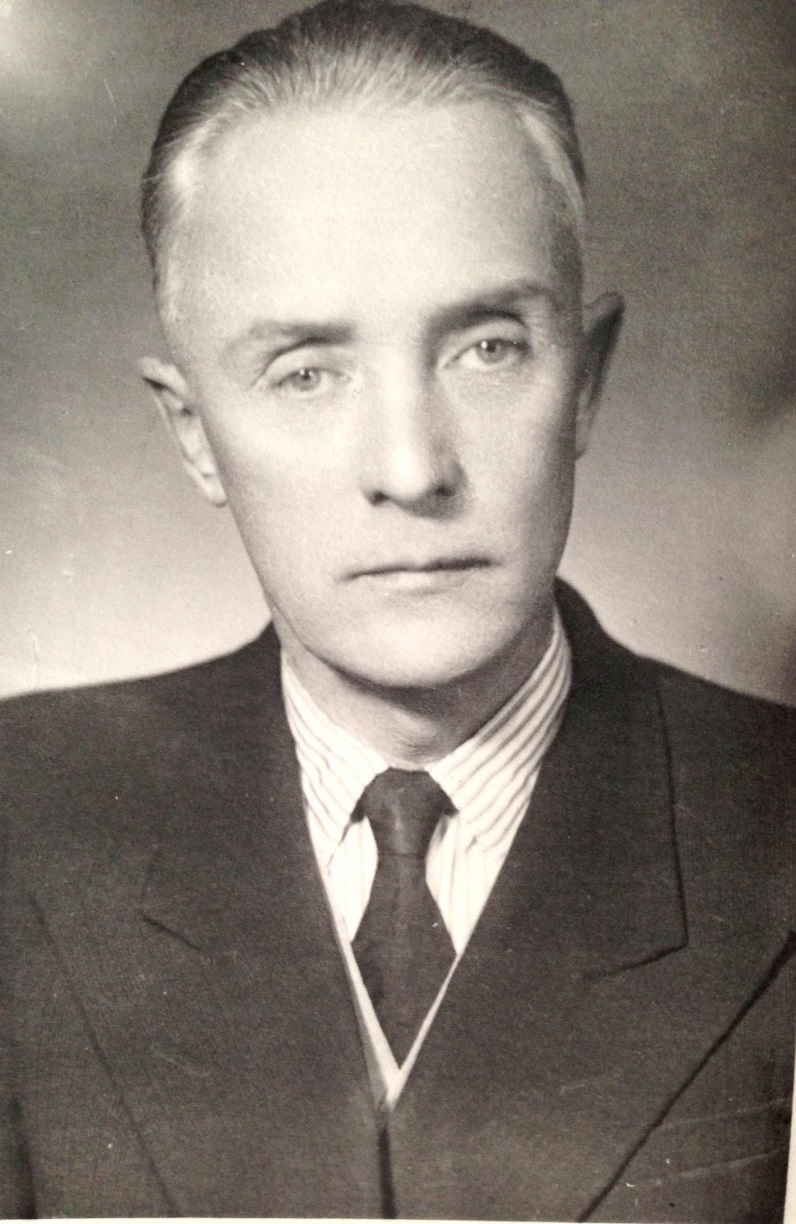 Борис Викторович Прозоровский -Заслуженный учитель РСФСР, Почётныйгражданин Ивановского и Ильинского районов  Ивановской области.
Номинации Конкурса:
Размышления о педагогической профессии.
Мой ученик – мое открытие.
Курьезы из педагогической практики.
Время прочитанных страниц (воспоминания ветеранов педагогического труда).
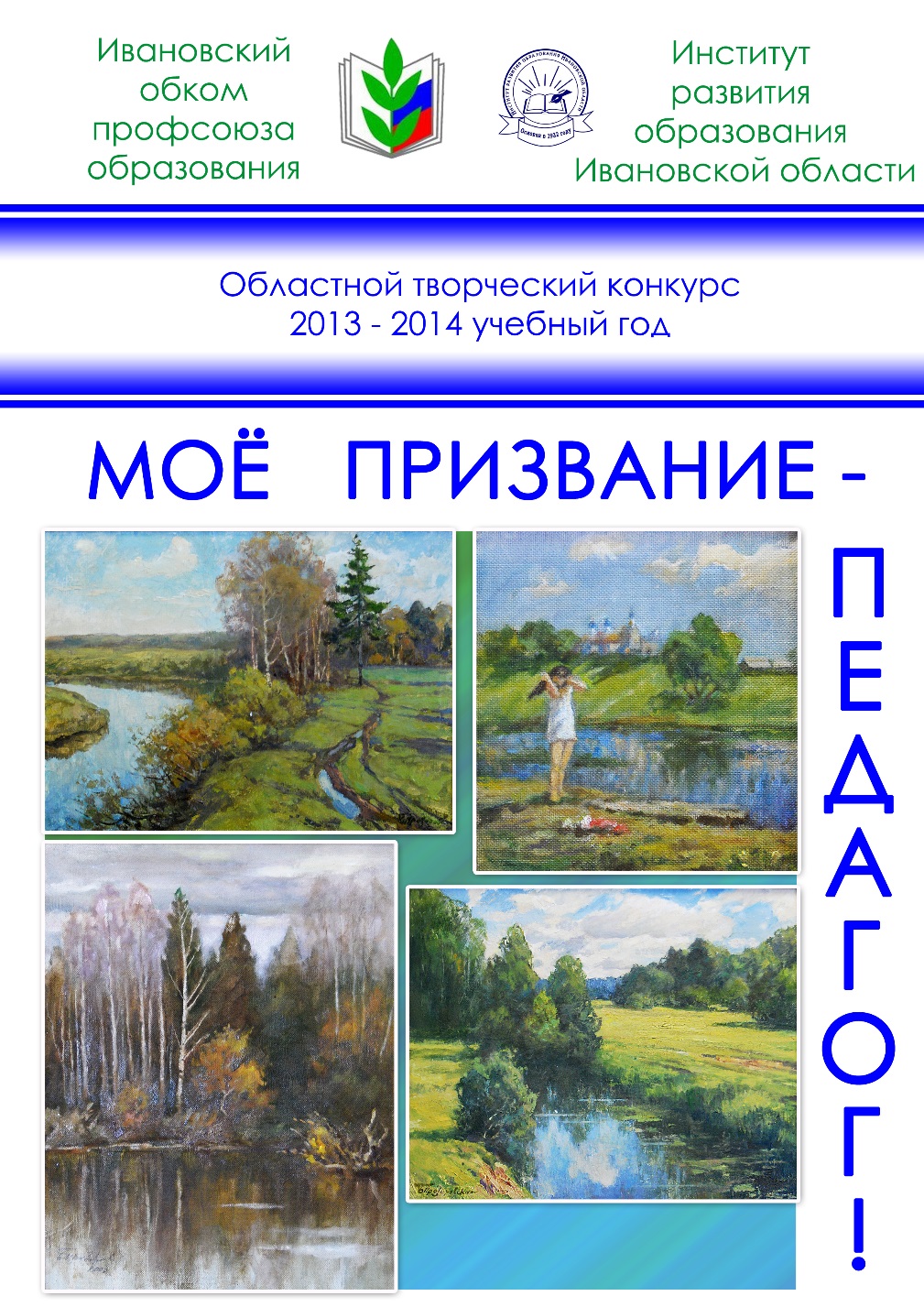 Литературный альманах
Цитаты из конкурсных работ
Учительство - это служение своему ближнему, возвращение долга дальнему. Скромное положение учителя приобретает необходимый смысл  в передаче культурной эстафеты на дистанции между поколениями.
«Попробуй исполнить свой долг, и ты узнаешь, что в тебе есть» Гёте
Воспитатель, как гончар, в руках которого мягкая, податливая глина превращается в изящный сосуд. Но самое главное, чем этот сосуд будет наполнен. И Задача воспитателя — заполнить этот сосуд добром, милосердием, творчеством, знаниями, умениями и навыками…
Когда осознаешь историческую связь учительского братства, для меня имеет смысл моя работа, из причастности к нему я нахожу силы для оправдания правоты своего жизненного выбора, поддержки человеческого достоинства.
Воспитание детей- это такое ремесло, где нужно                  
терять время, чтобы его выигрывать.( Ж.Ж. Руссо)
Профессия учителя имеет, как никакая другая, возможность быть  собой: не врать, ни приспосабливаться, ни притворяться.
Для меня профессия воспитателя – самая главная в мире профессия, что может быть трепетнее ощущения обнявших тебя детских ручонок, доверчиво склоненной головки на твоем плече?
Выдержанным терпением и вниманием к маленьким успехам ученика можно сделать гораздо больше. Учить на собственном примере – это первая заповедь учителя на все времена. Поэтому учитель должен оставаться учеником.
Педагог – это актер, художник, в какой-то части и поэт, конструктор из различного вида материалов, чуть-чуть музыкант и певец, художник, экспериментатор.
…мы – те, которые ждут детей. Мы – те, у которых дети находят понимание, заботу, любовь. Мы – те, которые зажигают свет! И каждый день мы зажигаем свет не только в своем кабинете, мы зажигаем души детей, их умы,  сердца…
Главным качеством учителя является способность любить детей. Они верят нам, верят, что взрослые рядом  умные, понимающие, надежные, любящие.
Вы знаете, мне по-прежнему верится,
Что, если останется жить Земля,
Высшим достоинством Человечества
Станут когда-нибудь учителя.
                          Р. Рождественский
Да ведь это же прекрасно, что я так и не закрыла за собой дверь, а навсегда, на всю жизнь осталась в детстве и с детьми, в этом светлом и радостном мире  открытий, надежд, мечтаний.
Когда я вхожу в класс, я вижу глаза ребенка, не умеющие прощать ни малейший фальши.
«Если вы удачно выберете труд и вложите в него свою душу, то счастье само отыщет вас». 
                       К. Д. Ушинский
Отдавать себя детям – значит продолжать в них самого себя, свое сознание, свою культуру.
настоящий учитель тот, кто способен «спуститься с высот своих знаний» до незнания ученика и вместе с ним совершить восхождение.
Мне с юности запомнилась строка,
С которой не могу не согласиться:
“Учитель, воспитай ученика,
Чтоб было, у кого потом учиться!”
                                            Борис Левин
Если человек загадывает на год – он сеет хлеб.
Если человек загадывает на десятилетия – он сажает деревья.
А если человек загадывает на века – он воспитывает детей.
                                 Японская мудрость.
«Слово — ключ, открывающий сердца» 
( пословица)
Учитель - это не просто профессия, а высокое звание, которое ко многому обязывает, заставляет чувствовать свою ответственность за судьбу каждого ребёнка.
Есть надписи, которым я не верю, пускай они застыли как завет: 
«Входя повсюду, закрывайте двери, повсюду уходя, гасите свет!» 
А я другой завет оставлю в мире, 
как ни были бы надписи строги: Когда ты входишь – дверь открой пошире, 
когда уходишь – пламя за собой зажги!
Бог дал человеку два колена,
Чтобы он одно преклонил
Перед Учителям,
а второе – Перед Врачом.
Знания – дети удивления и любопытства 
                         (Луи де Бройль).
Быть учителем – это призванье, 
    И диагноз для многих из нас.    Мы не только несем детям знанья,    Отдаем мы им сердце подчас.
Я никогда не откажусь от профессии учителя. Просто потому что знаю и чувствую – это и есть то самое лучшее из того, что я могу делать в этой жизни.
Всегда сравниваю себя с осенним деревом –  суровая, сердитая, скрипучая, но в душе добрая,  любящая, только сумейте заглянуть в мою душу.  Не на что я не променяю эти теплые ручки, эти светлые глазки, которые тянуться ко мне каждый день, а как пахнут мои маленькие детишки! Это что-то неповторимое!
«Воспитывать... самая трудная вещь.Думаешь: ну, все теперь кончилось! Не тут-то было: только начинается!» 
                          Лермонтов М. Ю.
То, что вынесет ребёнок из детства, будет с ним всю его жизнь. И если оно окажется счастливым, то и всю жизни человек будет помнить это. Чем больше радости у ребёнка в детстве, тем больше он её подарит людям, став взрослым.
«Предметы нашей профессии
На солнышко ласково жмурятся,
Носят косички и челочки,
Шлепают где-то по лужице».
Спасибо, мои  дорогие  мальчишки  и  девчонки, научившие  меня  великой  
мудрости – Педагогике.
Мы не втолковываем прописные истины, которые могут и не задержаться в головах наших питомцев. Мы провоцируем их на самостоятельный поиск знаний. И уж если они самостоятельно докопались до чего-то, то это останется при них.
Научить ребёнка читать и писать
педагогу поможет кредо,а научить отличать добро от зла - только призвание…
учитель - это даже не профессия. Это образ жизни. Это осознание огромной ответственности перед государством, обществом, а прежде всего перед учениками.
Что значит,  для меня быть воспитателем? Не возможность чему–то учить детей, воспитывая их каждый момент, а каждый  день общаться с ними, открывая для себя новое.
Думаю, что получилось у меня  заложить в детские души чувство взаимопереживания, помощи, дружбы. Настоящая дружба не заканчивается, и несём мы её через все годы.
Я для своих учеников – скорая помощь.
…путь  к  сердцу  ученика  
лежит  через  учительские  
слёзы. Учитель, не  проливший  слезы,  
хорошим  учителем  
никогда  не  станет.
Может, будет трудно, небогато,
      Буду жить, свой выбор не браня,
      Понимаю, ведь мои ребята –
      Это продолжение меня.
Я нисколько не жалею, что я стала учителем и, наверное, повторила бы свою судьбу еще раз. Сегодня дети моих бывших учеников взяли шефство надо  мною, приходят ко мне, помогают по дому:
И каждый час, и каждую минуту
О чьих-то  судьбах вечная забота,
Кусочек сердца отдавать кому-то
Такая у учителя работа!
Ивановская областная организация профсоюза работников народного образования и науки РФ«Мое призвание – Педагог!»28 мая 2014 год
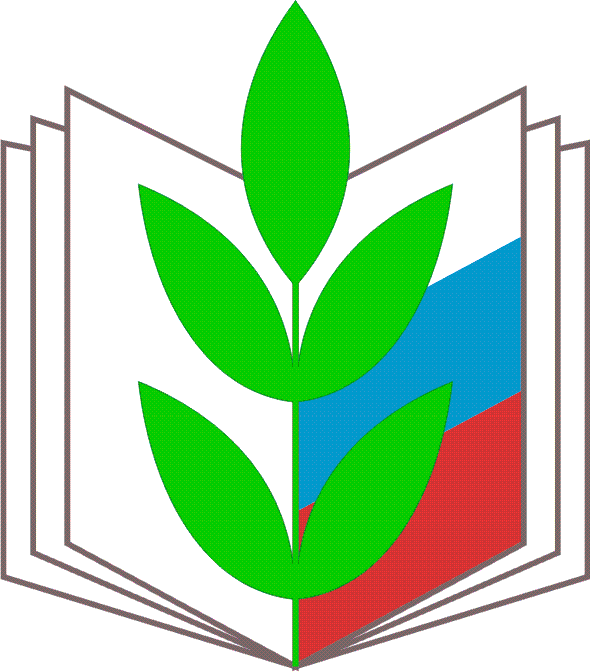